Пора уже сочинять поздравление!!!
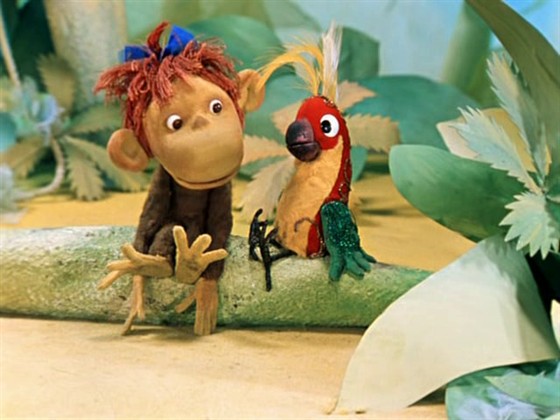 Предлагаю     поупражняться в узнавании слов с произносимыми и непроизносимыми согласными.
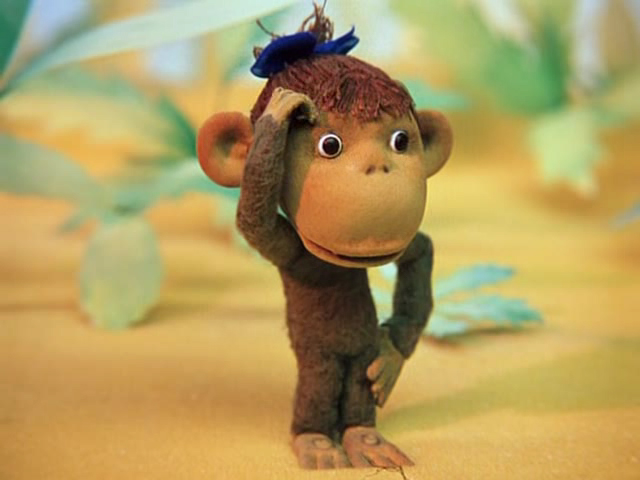 Не необычно, не великолепно,
 А жутко и тревожно
Букву Т писать зря.
Увлекательно!
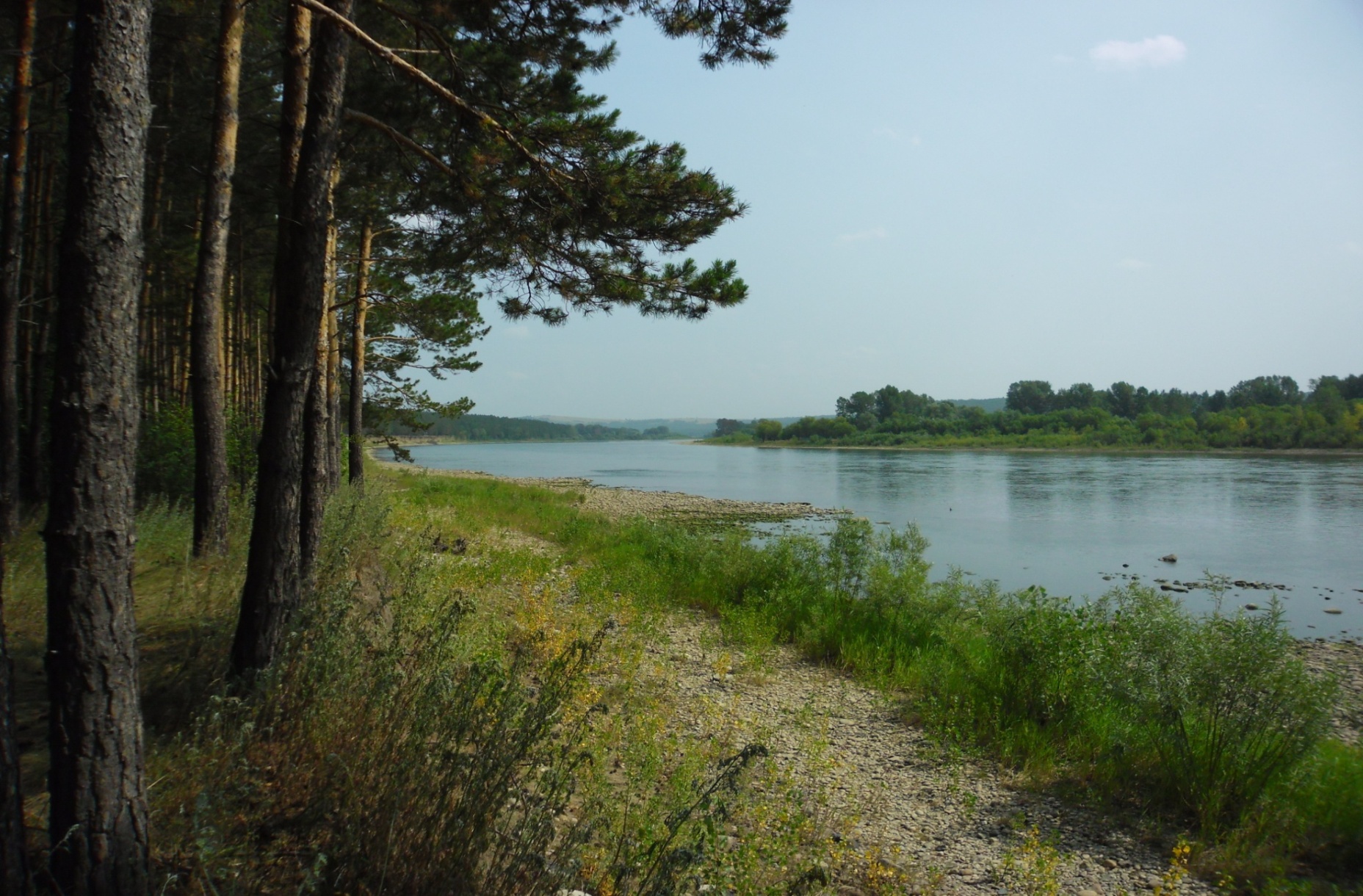 Как  _____________        __________________  Бийска!
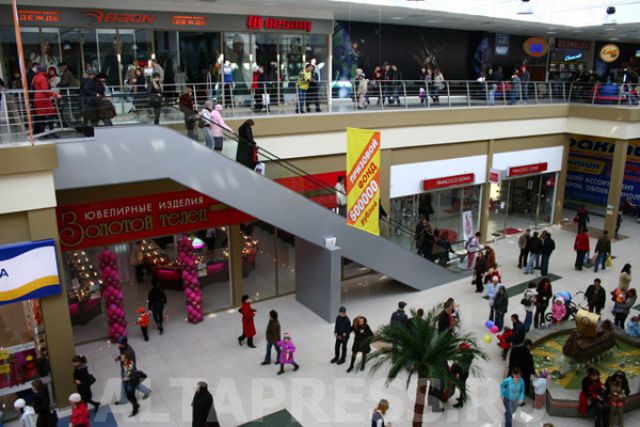 В магазине «Ривьера» есть_____  или _____ –  ________.
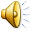 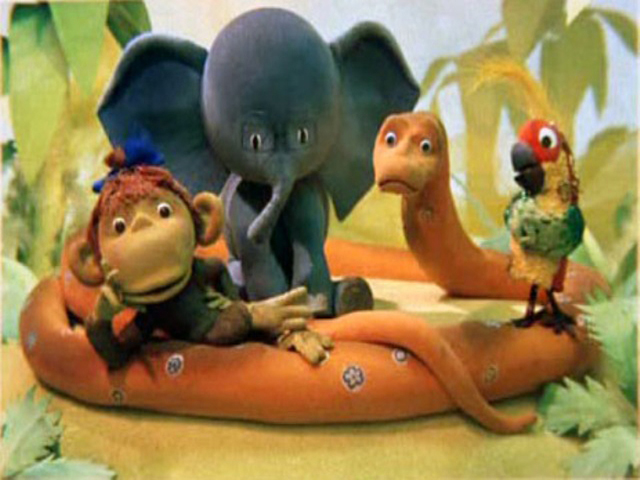 Ужасно интересно все то, что неизвестно!